College of Nursing2011-2012Academic Year Hi-Lights
This Morning’s Topics
NEW Strategic Plan will provide framework …..
Academic Programs 
Undergraduate Program
Graduate Program
Research
College Wide Initiatives
Development
75th Anniversary
AHEC
CO-OP Program 
Service Learning
Interdisciplinary efforts
Outreach
Accomplishments
Student Accomplishments
Your Accomplishments
Academic Programs
Goal #1: To inspire baccalaureate and graduate students, within a diverse, challenging, and engaging learning environment to become leaders in the practice professional nursing


Goal #2: To create an interactive environment in which faculty and students discover, learn, and integrate knowledge into nursing practice
Undergraduate Program
Undergraduate headcount fall 2011 – 1008 (pre-nursing and nursing)
Increased from 872 in fall 2011
Applications – 
204 applications received for fall 2012 (27 males, 177 females)
Campus Requests and GPA’s
Bozeman  - 104; 3.90
Billings – 38; 3.48
Great Falls – 23; 3.50
Missoula – 39; 3.60
207 applications for spring 2013 (26 males, 181 females)
Campus Requests and GPA’s
Billings – 69; 3.41
Great Falls – 38; 3.51
Missoula – 79; 3.66
Kalispell – 21; 3.66

84% of students graduated in 4 consecutive semesters (Jr. & Sr.) – ’10-’11; 93% in -09-’10
NCLEX-RN Scores (1.1)
Undergraduate Program
Accelerated Post- Baccalaureate Option (1.1)
16 post-baccalaureate students began studies in May 2011; all 16 are scheduled to graduate in early August, 2012
80 + applications received for second cohort
Board of Nursing and Board of Regents approved expansion of option to Great Falls for spring 2012
Funding model changed from Extended University to an increase in base dollars
Second cohort to begin in Bozeman  and Great Falls in May 2012
Graduate Curriculum
Clinical Nurse Leader (2.1, 2.2, 2.3)
Enhancing Rural Health Care Delivery: A CNL-Engineering Partnership – ($744,471); project director – Dr. Charlie Winters
Interdisciplinary collaboration with Industrial Engineering in the College of Engineering
Doctor of Nursing Practice program (1.1, 1.3, 2.3)
Increase in base dollars received to support DNP program
Extensive work done on MRO’s and DNP curriculum
BOR review scheduled for summer and fall 2012
Goal: first doctoral students begin studies in fall of 2013
Graduate student support
Nurse Traineeship ($31,296) Williams – tuition and fee support
Graduate Student 2-Yr Progression2010 to 2012 (1.1)
100% retention (18 out of 18)
72% finished as they planned originally (13 out of 18)
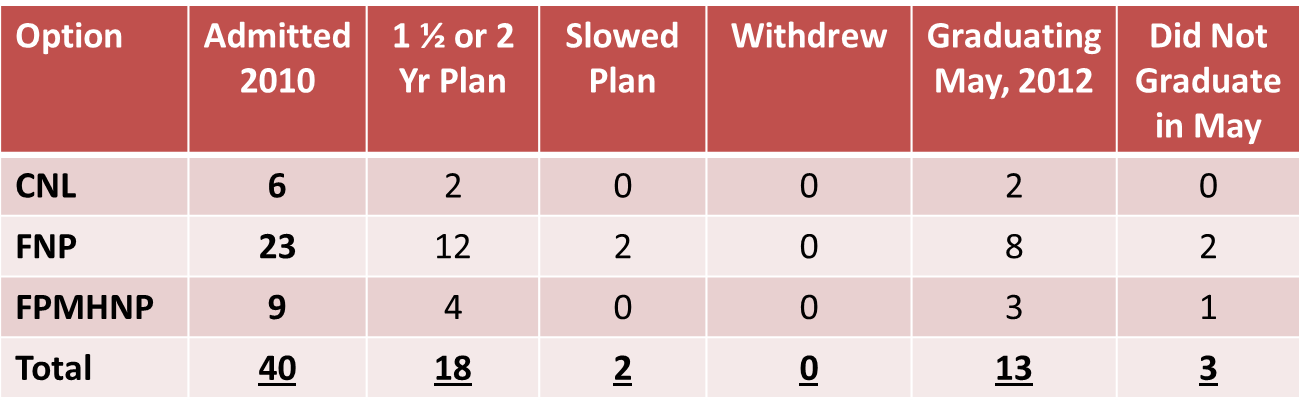 May 2012 Graduates
Research and Scholarship
Goal #3: To serve as leaders in nursing by generating, translating, and disseminating knowledge through research and scholarly activities.

College of Nursing Research Seminar Series initiated – 5 seminars (3.1, 3.5)
Funded Faculty (3.1, 3.2)
External – Larsson (RWJ, INBRE), Running (NIH), Shreffler-Grant (NIH)
MSU – Holkup (INBRE), Kinion (INBRE, CNHP), Kuntz (INBRE)
CON Block/Seed grants  - Mayer, Schachman, Sieloff, Torma
New Knowledge 2011 (3.3)
Complementary and Alternative Therapies

	Running A and E Turnbeaugh
	Oncology pain and complementary therapy: A review of the literature. 
	Clinical Journal of Oncology Nursing

Health Care Delivery

	Sieloff, CL and AM Bularzik
	Group power through the lens of the 21st century and beyond: further 
	validation of the Sieloff-King assessment of group power within 	organizations. Journal of Nursing Management

Rural Health

	Seright, TJ
	Clinical decision-making of rural novice nurses. 
	Rural and Remote Health
New Knowledge 2011 (cont.)
Environmental Impact on Health

	Larsson, L, PG Butterfield, WG Hill, G Houck, DC Messecar, & S Cudney 
	Radon testing for low-income Montana families.
	American Association of Radon Scientists and Technologists International Radon 
	Symposium Proceedings

	Winters, CA, W Hill, SW Kuntz, C Weinert, K Rowse, T Hernandez, and B Black
	Determining satisfaction with access and financial aspects of care for persons 
	exposed to Libby amphibole asbestos: rural and national environmental policy 
	implications. Journal of Environmental and Public Health

	Butterfield, PG, W Hill, J Postma, PW Butterfield, and T Odom-Maryon
	Effectiveness of a household environmental health intervention delivered by 
	rural public health nurses.  American Journal of Public Health, Supplement 1
New Knowledge 2011 (cont.)
Postma, J, PW Butterfield, T Odom-Maryon, W Hill, and PG Butterfield
	Rural children’s exposure to well water contaminants: implications in light 	of the American Academy of Pediatrics’ recent policy statement.
	Journal of the American Academy of Nurse Practitioners

	Weinert, C, WG Hill, CA Winters, SW Kuntz, K Rowse, T Hernandez, B 	Black, and S Cudney. Psychosocial health status of persons seeking 	treatment for exposure to Libby amphibole asbestos. International 	Scholarly Research Network

Health Disparities

	Christopher, S , R Saha, P Lachapelle, D Jennings, Y Colclough, C Cooper, C 	Cummins, MJ Eggers, K FourStar, K Harris, SW Kuntz, V LaFromboise, D 	LaVeaus, T McDonald, JR Bird, E Rink, and L Webster. 
	Participatory research principles to partnership development in health 	disparities research. Family Community Health
Scholarship 2011 (3.3)
Glow, S. Montana Advanced Airway Study. 
	The Pulse, Montana Nurses Association

Larsson, LS. A response to: Deadly radon in Montana? 
	Dose-Response

Luparell, S. Incivility in nursing: The connection between academia and clinical settings. 
	CriticalCareNurse	

Pullen, J. Late Life Depression. A 2-hour Health Issues Module.
	Montana Geriatric Education Center

Sare, MV. Today, Léogâne
	Nurses for Nurses International

Sieloff, CL and SW Raph. Editorial nursing theory and management. 
	Journal of Nursing Management

Zulkowski, K and K Olivo. Understanding heel ulcers. 
	World Council of Enterostomal Therapists Journal
Development (4.1)
Gifts to the College
Outright Gifts - $136,248 (designated – equipment, program, scholarship)
Annual Gifts: $14,195 
Deferred Gifts: $210,000 (student support and general college)
2 residual deferred estate gifts -  % of estate

Capital Campaign – 3 university priorities
Student Success
Faculty Development/Success
Creative Learning Space (includes capital expenditures)

President’s expectations of the role of the dean in development – 20% FTE – with metrics
College of Nursing – 75 Years (4.3)
Reception held at each of our distant campuses – Great Falls yet to happen on May 17
History book nearing completion
“75 for 75” http://www.montana.edu/wwwnu/about/75th.htm
Gala celebration – September 21; Hilton Garden Inn  
Send invite suggestions to Stacy – May 18
Tailgating and football game
An idea – how about a 75% Anniversary Publication Spike?  (75% of faculty publish their best work and thoughts)
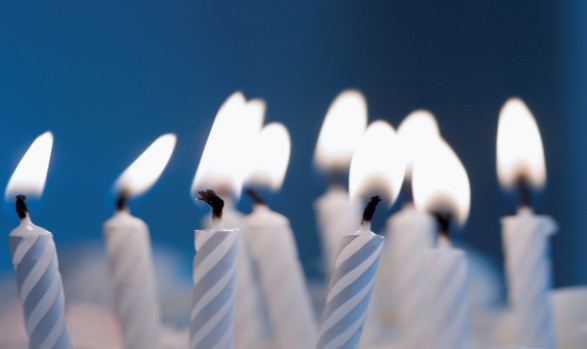 Area Health Education Center (4.1)
“Connecting students to careers, professionals to communities, and communities to better health”
Foster and encourage collaborative community-based health programs
Promote improved health and disease prevention through educational interventions   (http://www.mtahec.org/)
Now part of the College
Collaborative efforts
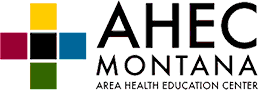 Caring for Our Own Program (1.5)
$980,405 3 year HRSA grant approved for support of undergraduate students
Presentation to Council of Elders
New staff 
Jenny Gorsegner – Academic Advisor
Terryn Martin – Nurse Mentor
Service Learning (2.1, 2.2)
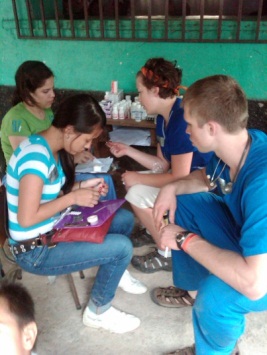 Domestic
Fort Peck Reservation
Pediatric experience for 2 groups of students
Provided over $10,000 in health care services
International
Ad hoc committee formed (Martha Arguelles, chair; Yoshi Colclough; Janet Smith; Steve Glow; Jennifer Sofie; Teresa Wicks; Wade Hill; Terry Lee Altemus; Julie Ruff; Michele Sare)
Honduras trip in fall 2011 – 2 faculty, 10 students
No spring trip
Dominican Republic – Timmy
New model of support
Web page presence http://www.montana.edu/nursing/student/international.htm
Exploring other initiatives
Interdisciplinary Education (2.1.d; 2.2.a)
Simulation collaboration
Glenna Burg and 4 nursing student participated with ED physician from Bozeman Deaconess and helicopter crew in CON sim lab

Clinical Nurse Leader master’s option

Case Management (NRSG 444)
Simulation over two weeks of a patient hospitalized  -  
Collaboration with U of MT pharmacy students

Many more examples…..
Outreach (4.1, 4.2)
Goal #4: To promote health and wellness through professional practice, collaboration, consultation, civic engagement, education and leadership

Triage exercise for disaster management 
Policy advocacy for hunger; impacted legislative committee agenda
Project Homeless Connect 
Health Career Fair. – health promotion, explanation of BSN role
Volunteer at Montana Special Olympics State Basketball Tournament Wellness Center
Veterans Stand Down – health screening and promotion with veterans; advocacy with Senator Tester
Historical Trauma: Examining Implications for Health and Well-Being among American Indians
Student participation in Biomedical Health class at local high school
Student Accomplishments
Alacea Head, senior from Billings campus and also a CO-OP student, received the “Outstanding Student” award at the launching of the MT Center to Advance Health Through Nursing (MT-CAHN)
Rebecca Mills – elected secretary/treasurer of the National Student Nurses  Association
Awards for Excellence Winners:
Donovan Cleveland (Kalispell)/ Angela St. John faculty  honoree
Sarah Balian (Bozeman) Barb Prescott faculty honoree
Megan O’Leary (Great Falls)/ Sheila Matye faculty honoree
AACN Policy Summit attendees in Washington, DC
Allison Moon
Amy Stetson
Milissa Grandchamp (graduate student) – Ann Voda Award at WIN
Kallie Kajawa, a CNL student, and the chief nurse at BDH submitted first research proposal from nurses on the BDH research counsel
Joe Twitchell, one of 8 students in the country, named to the AHRQ working group to discuss the transmission of patient centered outcomes research (PCOR) to health professions students
Good work!
Faculty Accomplishments
Dr. Charlie Winters – promoted to professor
Stacy Stellflug – successfully defended her dissertation proposal at the University of Colorado. 
Trevor Murray – participant in Leadership MSU
 Jennifer McCall – Nominated for 2011 Employee Recognition Award
Laura Larsson – STTI Recognition Award
Kelli Begley - passed her psych NP boards
Sheila Matye – NLN Certified Nurse Educator
Barb Prescott – AANP Nurse Practitioner Advocate of the Year for MT
Rebecca Echeverri  and Susan Luparell –  MSU “Pure Gold” award winners
Sandy Kuntz – invited to serve on EPA Children’s Health Protection Advisory Committee
Paul Krogue – passed the CCRN exam
Gretchen McNeely nominated by a student for MSU Excellence in Online Teaching Award
Laurie Glover nominated by students for the 2012 President’s Excellence in Teaching Award
Laura Larsson – Certificate of Teaching Enhancement - MSU
Personal Milestones
Barb Prescott was married!
Children born
Paul Krogue – daughter – Avy Sophia
Kim Kusak – daughter
Allison Treloar – son 
Ida Wilson – daughter
BreAnn Hebel - son
Grandchildren born
Patti Holkup
Barb Prescott – granddaughter
Wendy Minster – grandson , Lucas
Deanna Babb – granddaughter, Callie Mae
Retirement
Linda Henderson
Graduation 
Jessica England - graduating from the FPMHNP program May 2012 
Dixie McLaughlin - graduating from Regis University with a MS in Nursing with emphasis in Nursing Education and Leadership
Janet Smith – graduating with a master’s degree in May 2012
Ian Godwin  - Certificate of Applied Science in Welding Technology, May 2012
Jane Scharff MAGIC!!! (ask her about it)
Faculty Enrolled in Doctoral Study
Currently Enrolled
Jennifer Sofie – University of Colorado
Julie Ruff – Montana State University
Deanna Babb – University of Missouri, St. Louis
Sally Rappold – University of Montana
Stacy Stellflug – University of Colorado
Starting in the fall
Paul Krogue –University of Arizona
Jane Scharff – University of Missouri – Columbia
Emily Tesar – University of Missouri - Columbia
College support
Have a  great summer……thank you for all you do!